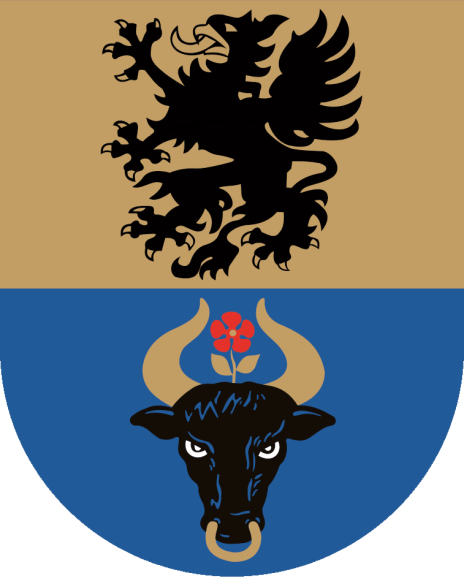 „Strategia Rozwoju Powiatu Chojnickiego do roku 2025”
Stan realizacji przedsięwzięć zawartych w Strategii na dzień 13.10.2015 r.
„Strategia Rozwoju Powiatu Chojnickiego do roku 2025”
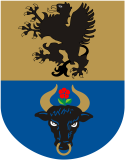 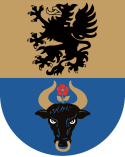 Cel strategiczny 1: Zwiększenie znaczenia funkcji turystycznej powiatu
Cel średniookresowy: Rozwój systemów zarządzania turystyką i sprzedaży pakietów turystycznych
Działanie: Inspirowanie  tworzenia systemów sprzedaży pakietów turystycznych poza obszarem powiatu 
Realizacja:
W ramach projektu „Wsparcie organizacji Klastra Turystycznego w Subregionie Południowym” opracowano Strategię rozwoju Klastra wraz z audytem turystycznym, w tym pakiety turystyczne
„Strategia Rozwoju Powiatu Chojnickiego do roku 2025”
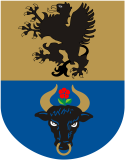 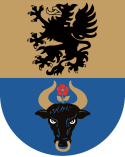 Cel strategiczny 1: Zwiększenie znaczenia funkcji turystycznej powiatu
Cel średniookresowy: Rozwój infrastruktury turystycznej, infrastruktury kultury i atrakcji na terenie powiatu
Działanie: Uruchomienie Eksperymentarium przy CEW
Realizacja:
Zadanie zrealizowane w zakresie wystawy w 2015 r.
Działanie: Stworzenie wspólnie z gminami tras narciarstwa biegowego w oparciu o „Kaszubską Marszrutę”
Realizacja:
Wybudowano ścieżki rowerowe w ramach Programu Kaszubska Marszruta
„Strategia Rozwoju Powiatu Chojnickiego do roku 2025”
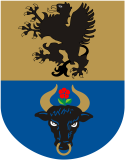 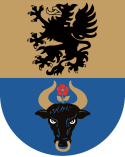 Cel strategiczny 1: Zwiększenie znaczenia funkcji turystycznej powiatu
Cel średniookresowy: Wspieranie agroturystyki na terenach wiejskich
Działanie: Wykorzystanie istniejących portali dla informacji i promocji powiatu
Realizacja:
W ramach projektu „Wsparcie organizacji Klastra Turystycznego w Subregionie Południowym” zamieszczono artykuły na portalach i przeprowadzono kampanię reklamową na portalach społecznościowych celem wypromowania Klastra i pakietów turystycznych; opracowano również stronę internetową Klastra wrotaborow.pl oraz stronę mapa.wrotaborow.pl, na której udostępniono interaktywną mapę turystyczną – mapę ścieżek rowerowych Kaszubskiej Marszruty wraz z panoramami sferycznymi
„Strategia Rozwoju Powiatu Chojnickiego do roku 2025”
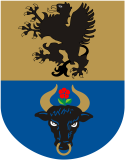 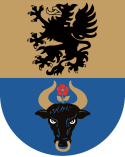 Cel strategiczny 1: Zwiększenie znaczenia funkcji turystycznej powiatu
Cel średniookresowy: Dbałość o stan i promocję lokalnego dziedzictwa kulturowego
Działanie: Opracowanie i realizacja powiatowego programu ochrony zabytków
Realizacja:
Opracowano i jest w trakcie realizacji powiatowy program ochrony zabytków
„Strategia Rozwoju Powiatu Chojnickiego do roku 2025”
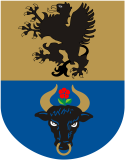 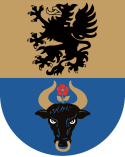 Cel strategiczny 2: Ukierunkowanie rozwoju  powiatu jako ponadregionalnego centrum gospodarczego
Cel średniookresowy: Wykorzystanie dogodnego położenia komunikacyjnego i geograficznego powiatu dla rozwoju gospodarczego
Działanie: Stworzenie wokół Chojnic silnego miejskiego obszaru funkcjonalnego, umożliwiającego absorpcję znaczących środków w nowej perspektywie finansowej UE
Realizacja:
W trakcie realizacji zadanie polegające na opracowaniu dokumentacji technicznej w ramach projektu „Chojnicko – Człuchowski Miejski Obszar Funkcjonalny” – dotyczy „Modernizacja byłej drogi krajowej nr 22 – projekt budowlany” oraz „Utworzenie transportowego węzła integrującego wraz ze ścieżkami pieszo-rowerowymi w Chojnicach – koncepcja szczegółowa (w ramach Zintegrowanych Porozumień Terytorialnych – budowa transportowych węzłów integrujących)
„Strategia Rozwoju Powiatu Chojnickiego do roku 2025”
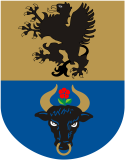 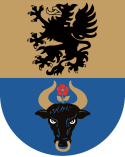 Cel strategiczny 2: Ukierunkowanie rozwoju  powiatu jako ponadregionalnego centrum gospodarczego
Cel średniookresowy: Poprawa dostępności komunikacyjnej i infrastruktury transportowej w relacji z sąsiednimi powiatami i Trójmiastem i wykorzystanie istniejącej
Działanie: Odnowa techniczna dróg powiatowych:
2410G Lubnia – Wiele - Karsin – Czersk
2512G Rzeczenica – Konarzyny
2605G Czersk – Śliwice
2644G Chojnice – Ogorzeliny - Duża Cerkwica
2645G Chojnice – Lichnowy – Sławęcin – Pamiętowo
2610G Brusy – Czersk
2611G Wojtal – Odry – Czersk
2628G DW 235 – Krojanty - Nowa Cerkiew – DW 240
DW 236 – Leśno – DW 235
„Strategia Rozwoju Powiatu Chojnickiego do roku 2025”
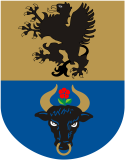 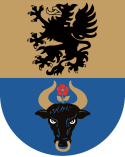 Cel strategiczny 2: Ukierunkowanie rozwoju  powiatu jako ponadregionalnego centrum gospodarczego
Realizacja:
2410G Lubnia – Wiele – Karsin – Czersk – obecnie trwają prace projektowe;
2512G Rzeczenica – Konarzyny – obecnie trwa realizacja I etapu w ramach Narodowego Programu Przebudowy Dróg Lokalnych – Etap II;
2605G Czersk – Śliwice – zadanie zrealizowane w 2014 r. w ramach Narodowego  Programu Przebudowy Dróg Lokalnych – Etap I;
2644G Chojnice – Ogorzeliny – Duża Cerkwica – w 2015 r. trwa przygotowywanie dokumentacji projektowej na odc. Chojnice – Ogorzeliny w ramach Chojnicko – Człuchowskiego Miejskiego Obszaru Funkcjonalnego (dot. inwestycji pn.: Budowa i przebudowa dróg do Zakładu Zagospodarowania Odpadów w Nowym Dworze);
„Strategia Rozwoju Powiatu Chojnickiego do roku 2025”
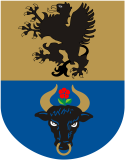 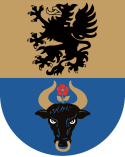 Cel strategiczny 2: Ukierunkowanie rozwoju  powiatu jako ponadregionalnego centrum gospodarczego
Realizacja:
2645G Chojnice – Lichnowy – Sławęcin – Pamiętowo – obecnie trwa realizacja I etapu obejmującego odcinek Chojnice – Lichnowy – Nowe Ostrowite w ramach Narodowego Programu Przebudowy Dróg Lokalnych – Etap II;
2610G Brusy – Czersk – zadanie zrealizowane w 2014 r. w ramach Narodowego Programu Przebudowy Dróg Lokalnych – Etap I;
2611G Wojtal – Odry – Czersk – zadanie zrealizowane w 2014 r. w ramach Narodowego Programu Przebudowy Dróg Lokalnych- Etap I;
2628G DW 235 – Krojanty – Nowa Cerkiew – DW 240 – obecnie trwają prace projektowe obejmujące odcinek DW 235 – DK 22 w ramach Chojnicko – Człuchowskiego MOF; DK 22 – Nowa Cerkiew na odcinku 1 km zrealizowany w 2014 r. w ramach Narodowego Programu Przebudowy Dróg Lokalnych – Etap I;
„Strategia Rozwoju Powiatu Chojnickiego do roku 2025”
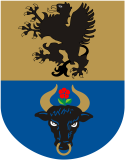 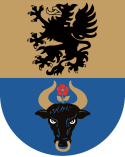 Cel strategiczny 2: Ukierunkowanie rozwoju  powiatu jako ponadregionalnego centrum gospodarczego
Realizacja:
DW 236- Leśno – DW 235 – zadanie zrealizowane w 2014 r. w ramach Narodowego Programu Przebudowy Dróg Lokalnych – Etap I;
Obecnie trwają prace polegające na opracowaniu dokumentacji technicznej dla inwestycji pn.: Wzmocnienie korytarza transportowego południowego poprzez zmianę przebiegu drogi wojewódzkiej nr 212 w Chojnicach wraz z budową węzła na drodze krajowej nr 22 w ramach Chojnicko – Człuchowskiego MOF
Zrealizowano zadanie polegające na przebudowie drogi powiatowej Czersk-Karsin-Wiele-Lubnia na odcinku Malachin-granica powiatu w ramach projektu unijnego pn.: „Poprawa spójności i efektywności regionalnego systemu transportowego na terenie powiatu chojnickiego poprzez przebudowę drogi powiatowej Czersk-Karsin-Wiele-Lubnia na odcinku Malachin-granica powiatu”
„Strategia Rozwoju Powiatu Chojnickiego do roku 2025”
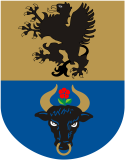 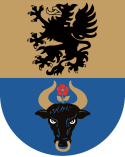 Cel strategiczny 3: Ochrona środowiska przyrodniczego i przestrzennego powiatu
Cel średniookresowy: Rozwój alternatywnych i systemowych źródeł energii
Działanie: Wyposażenie  nowych lub remontowanych obiektów użyteczności publicznej w zasilanie z OZE
Realizacja:
W 2015 r. została opracowana dokumentacja projektowa dla 4 obiektów edukacyjnych, w trakcie realizacji jest dokumentacja projektowa dla 6 obiektów edukacyjnych i 4 obiektów użyteczności publicznej
„Strategia Rozwoju Powiatu Chojnickiego do roku 2025”
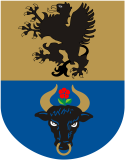 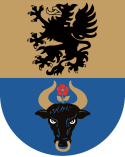 Cel strategiczny 4: Rozwój postaw aktywności, ustawicznej edukacji i podmiotowości obywateli  powiatu
Cel średniookresowy: Promocja dziedzictwa kulturowego i historycznego powiatu oraz aktywności w obszarze  kultury wśród mieszkańców
Działanie: Rozwijanie oferty jednostek kultury i wspieranie organizacji działających w obszarze kultury
Realizacja:
Powiat wspiera grantami działalność instytucji NGO w obszarze kultury. Jednocześnie w ramach dostępu do usług teleinformatycznych stale rozwija się zakres spraw załatwianych przez Starostwo
„Strategia Rozwoju Powiatu Chojnickiego do roku 2025”
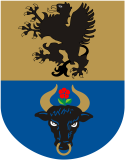 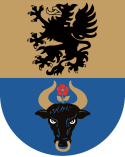 Cel strategiczny 4: Rozwój postaw aktywności, ustawicznej edukacji i podmiotowości obywateli  powiatu
Cel średniookresowy: Rozwój edukacji dorosłych
Działanie: Rozwój placówek kształcących dorosłych (przekwalifikowanie, uzupełnianie wykształcenia)
Realizacja:
Centrum Kształcenia Zawodowego i Ustawicznego w Chojnicach (CKZiU) - Wychodząc naprzeciw zmianom wprowadzonym przez reformę systemu edukacji placówka realizuje Kwalifikacyjne Kursy Zawodowe (KKZ), które pozwalają na przekwalifikowanie oraz uzupełnienie wykształcenia dla osób dorosłych chcących przystosować się do wymagań rynku pracy. W roku szkolnym 2013/2014 zorganizowano KKZ dla kwalifikacji:  ochrona osób i mienia, wykonywanie zabiegów kosmetycznych twarzy oraz  diagnozowanie oraz naprawa elektrycznych i elektronicznych układów pojazdów samochodowych.
„Strategia Rozwoju Powiatu Chojnickiego do roku 2025”
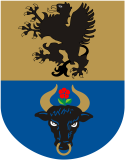 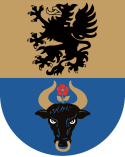 Cel strategiczny 4: Rozwój postaw aktywności, ustawicznej edukacji i podmiotowości obywateli  powiatu
Od roku szkolnego 2014/2015 realizowane są KKZ dla kwalifikacji: prowadzenie produkcji rolniczej, diagnozowanie i naprawa podzespołów i zespołów pojazdów samochodowych, wykonywanie zabiegów kosmetycznych ciała, dłoni i stóp, prowadzenie rachunkowości, organizacja i prowadzenie kampanii reklamowej.  
Zespół Szkół Ponadgimnazjalnych w Brusach (ZSP w Brusach) - Uzupełnienie wykształcenia średniego dla absolwentów zasadniczych szkół zawodowych – LO dla Dorosłych
„Strategia Rozwoju Powiatu Chojnickiego do roku 2025”
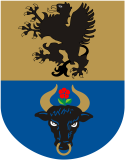 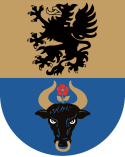 Cel strategiczny 4: Rozwój postaw aktywności, ustawicznej edukacji i podmiotowości obywateli  powiatu
Działanie: Rozwój e-learningu
Realizacja:
CKZiU - Udział w programie realizowanym przez Krajowy Ośrodek Wspierania Edukacji Zawodowej i Ustawicznej w ramach projektu „Model systemu wdrażania i upowszechniania kształcenia na odległość w uczeniu się przez całe życie”, gdzie 3 nauczycieli brało udział w szkoleniach dotyczących „Doskonalenia kadry KNO”. Udział placówki w projekcie KOWEZiU pozwolił na zapoznanie się z zasadami oraz sposobem realizacji tej formy kształcenia przez nauczycieli CKZiU. Ta forma nauczania stosowana była również jako metoda wspomagająca w kształceniu zaocznym w zawodzie technik informatyk
ZSP w Brusach - Wsparcie dla osób długotrwale bezrobotnych z udziałem osób niepełnosprawnych
„Strategia Rozwoju Powiatu Chojnickiego do roku 2025”
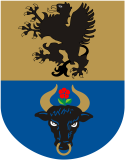 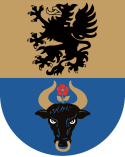 Cel strategiczny 4: Rozwój postaw aktywności, ustawicznej edukacji i podmiotowości obywateli  powiatu
Działanie: Przeprowadzanie cyklicznych warsztatów dokształcających nauczycieli w oparciu np. o CEN w Gdańsku
Realizacja:
Zespół Szkół w Chojnicach (ZS w Chojnicach) - Warsztaty dla nauczycieli w ramach Wewnątrzszkolnego Doskonalenia Nauczycieli. Tematyka: „Efektywne zasoby nauczycielskie”, „Indywidualizacja procesu nauczania”, „Budowa systemu pomocy psychologiczno-pedagogicznej dla ucznia zagrożonego niedostosowaniem i niedostosowanego społecznie”
CKZiU – Ośrodek Doskonalenia Nauczycieli przy CKZiU prowadził cykl warsztatów i konferencji dla nauczycieli przedmiotów maturalnych w temacie „Matura 2015 – nowa formuła egzaminu”. Placówka uczestniczy w szkoleniach i warsztatach organizowanych przez  CEN w Gdańsku
„Strategia Rozwoju Powiatu Chojnickiego do roku 2025”
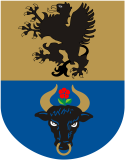 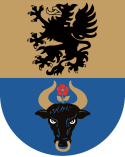 Cel strategiczny 4: Rozwój postaw aktywności, ustawicznej edukacji i podmiotowości obywateli  powiatu
Zespół Szkół Ponadgimnazjalnych w Malachinie (ZSP w Malachinie) - Udział nauczycieli w proponowanych przez CEN konferencjach
Technikum nr 2 w Chojnicach (T2 w Chojnicach) - W szkole odbywają się spotkania w ramach funkcjonowania Sieci Dyrektorów szkół ponadgimnazjalnych
ZSP w Brusach - Kurs dokształcający dla nauczycieli regionalistów
„Strategia Rozwoju Powiatu Chojnickiego do roku 2025”
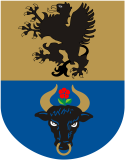 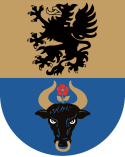 Cel strategiczny 4: Rozwój postaw aktywności, ustawicznej edukacji i podmiotowości obywateli  powiatu
Cel średniookresowy: Podniesienie poziomu edukacji ponadgimnazjalnej, a szczególnie zawodowej i dopasowanie kształcenia do potrzeb biznesu w regionie
Działanie: Analiza rzeczywistych potrzeb kształcenia zawodowego i zmiana kierunków kształcenia w szkołach zawodowych
Realizacja:
ZS w Chojnicach - Przeprowadzono ankietę wśród uczniów klas trzecich gimnazjum dot. preferencji zawodowych
„Strategia Rozwoju Powiatu Chojnickiego do roku 2025”
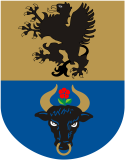 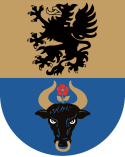 Cel strategiczny 4: Rozwój postaw aktywności, ustawicznej edukacji i podmiotowości obywateli  powiatu
Zespół Szkół Ponadgimnazjalnych nr 2 w Chojnicach (ZSP2 w Chojnicach) - Współpraca z zakładami pracy (organizowanie spotkań z przedstawicielami zakładów pracy celem omówienia zapotrzebowania na uczniów w poszczególnych zawodach); współpraca z Powiatowym Urzędem Pracy (analizowanie losów absolwentów szkoły oraz  analizowanie liczby absolwentów zarejestrowanych jako bezrobotnych); współpraca z uczniami na etapie Gimnazjum (rozeznanie potrzeb dalszego rozwoju uczniów)
„Strategia Rozwoju Powiatu Chojnickiego do roku 2025”
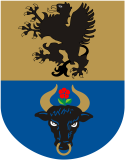 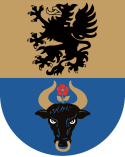 Cel strategiczny 4: Rozwój postaw aktywności, ustawicznej edukacji i podmiotowości obywateli  powiatu
CKZiU - Prowadząc analizę potrzeb i zmian w kształceniu zawodowym placówka uruchomiła Kwalifikacyjne Kursy Zawodowe w 2013 r. – w trzech kwalifikacjach, natomiast w roku 2014 w sześciu kwalifikacjach; Kolejnym krokiem jest  uruchomienie nowego zawodu w naszym powiecie, tj. technika pojazdów samochodowych (poczyniono w tym zakresie pierwsze kroki i uzyskano  pozytywne  opinie: Pomorskiej Wojewódzkiej Rady Zatrudnienia w Gdańsku oraz Powiatowej Rady Rynku Pracy w Chojnicach
„Strategia Rozwoju Powiatu Chojnickiego do roku 2025”
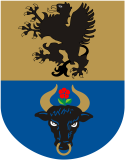 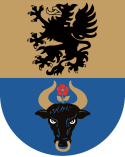 Cel strategiczny 4: Rozwój postaw aktywności, ustawicznej edukacji i podmiotowości obywateli  powiatu
ZSP w Malachinie - Wykorzystano  następujące narzędzia celem określenia potrzeb rynku lokalnego dotyczącego kierunków kształcenia: ankiety, wywiady, rozmowy indywidualne: z rodzicami, pracodawcami, uczniami, dyrektorami szkół gimnazjalnych, dni otwarte szkoły, promocja szkoły w środowisku lokalnym, spotkania z uczniami trzecich klas gimnazjów
Technikum nr 3 w Chojnicach (T3 w Chojnicach) - Potrzeby kształcenia zawodowego i zmiany kierunków kształcenia analizowane były w oparciu o konsultacje z Powiatowym Urzędem Pracy oraz lokalnymi przedsiębiorcami w zakresie zapotrzebowania kadrowego
ZSP w Brusach - Kształcenie dostosowane do rzeczywistych potrzeb w  oparciu o istniejące zakłady pracy i ich działalność
„Strategia Rozwoju Powiatu Chojnickiego do roku 2025”
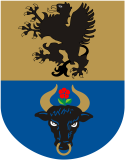 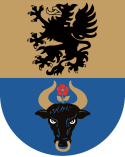 Cel strategiczny 4: Rozwój postaw aktywności, ustawicznej edukacji i podmiotowości obywateli  powiatu
Działanie: Dokształcanie nauczycieli zawodu
Realizacja:
ZS w Chojnicach - Warsztaty: „Techniki kreatywne w marketingu dla nauczycieli informatyki”, konferencja: „Edukacja kreatywnych szkół”
Zespół Szkół Ponadgimnazjalnych nr 1 w Chojnicach (ZSP1 w Chojnicach) - Od X 2014 r. czterech nauczycieli podjęło studia podyplomowe w zakresie mechatroniki w związku z uruchomieniem kierunku kształcenia mechatronik
ZSP2 w Chojnicach - Studia podyplomowe – Technologia żywności i żywienia człowieka – 1 nauczyciel
CKZiU - Uczestnictwo w szkoleniach doskonalących  swoje umiejętności  oraz  w   2 –tygodniowych stażach w ramach projektu „Wykształceni technologią” oraz „Kompetentni nauczyciele kształcenia zawodowego w branży motoryzacyjnej”
„Strategia Rozwoju Powiatu Chojnickiego do roku 2025”
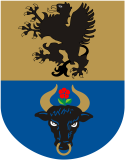 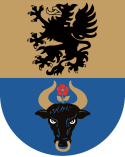 Cel strategiczny 4: Rozwój postaw aktywności, ustawicznej edukacji i podmiotowości obywateli  powiatu
ZSP w Malachinie - 50% nauczycieli przedmiotów zawodowych brało udział w Konferencjach dydaktyczno-metodycznych poświęconych reformie szkolnictwa zawodowego w tym: „Wdrażanie reformy szkolnictwa zawodowego w województwie pomorskim", „Tworzenie planu nauczania/rozkładu nauczania w oparciu o podstawę programową/program nauczania”, organizowanych przez ODN Kuratorium Oświaty w Gdańsku KO Słupsk; 4 nauczycieli zostało przeszkolonych z obsługi tablic interaktywnych oraz wykorzystania tabletów iPad w procesie dydaktycznym, 83 % (10 z 12) nauczycieli przedmiotów zawodowych w roku szkolnym 2012/2013  i 2013/2014 przeszło szkolenie na egzaminatorów wg nowej formuły i  uzyskało wpis na listę  egzaminatorów OKE  w Gdańsku; 2 nauczycieli przeszło szkolenie w zakresie obsługi i wykorzystania na lekcjach symulatora silnika spalinowego; 1 nauczyciel podjął dodatkowe studia inżynierskie na kierunku Informatyka w specjalności sieci i systemy rozproszone
„Strategia Rozwoju Powiatu Chojnickiego do roku 2025”
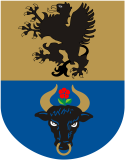 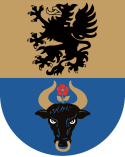 Cel strategiczny 4: Rozwój postaw aktywności, ustawicznej edukacji i podmiotowości obywateli  powiatu
T2 w Chojnicach - Nauczyciele podwyższają wykształcenie poprzez studia podyplomowe, kursy i szkolenia
T3 w Chojnicach - Dokształcanie nauczycieli odbywało się w zakresie studiów podyplomowych: Fotografia i techniki multimedialne i dotyczyło trzech nauczycieli
„Strategia Rozwoju Powiatu Chojnickiego do roku 2025”
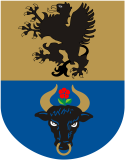 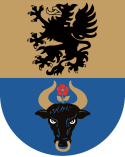 Cel strategiczny 4: Rozwój postaw aktywności, ustawicznej edukacji i podmiotowości obywateli  powiatu
Działanie: Opracowanie i wdrożenie innowacyjnej edukacji opierającej się na wzroście kompetencji uczniów
Realizacja:
Sporządzono opracowanie eksperckie dla projektu „Szkoła Przyszłości – Filomaci XXI w.”
CKZiU - Nauczyciele posiadają kwalifikacje egzaminatorów w poszczególnych zawodach, co przekłada się na innowacyjne metody kształcenia łączące teorię z praktyką. Efektem innowacyjnej  edukacji jest bardzo wysoka zdawalność uczniów na zewnętrznych egzaminach zawodowych
„Strategia Rozwoju Powiatu Chojnickiego do roku 2025”
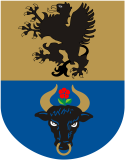 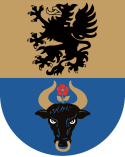 Cel strategiczny 4: Rozwój postaw aktywności, ustawicznej edukacji i podmiotowości obywateli  powiatu
ZSP w Malachinie - Udział w projekcie: „Pomorskie - dobry kurs na edukację. Szkolnictwo zawodowe w regionie a wyzwania rynku pracy”; działania projektowe polegały na upowszechnianiu dobrych praktyk współpracy szkół i placówek realizujących kształcenie zawodowe z pracodawcami oraz opracowaniu rozwiązań zachęcających pracodawców do doposażenia bazy techno-dydaktycznej szkół i placówek. W trzyletnim projekcie (2012-2014) udział wzięło 360 uczniów. Projekt obejmował: dodatkowe zajęcia pozalekcyjne z języka obcego zawodowego, udział uczniów w praktykach u pracodawców realizowanych zgodnie z opracowanymi standardami praktyk i praktycznej nauki zawodu, dodatkowe warsztaty doradztwa zawodowego, udział uczniów w kursach umożliwiających zdobycie dodatkowych umiejętności i kwalifikacji zawodowych (kurs na prawo jazdy kat. B - 40 uczniów, kursy operatorów wózków widłowych – 9 uczniów, kurs  spawacza – 3 uczniów, kurs wizażu - 3 uczennice, kurs florystyki - 20 uczniów), udział we współpracy z pracodawcami w targach pracy, udział w  targach edukacyjnych, wyjazdy tzw. studyjne do Fabryki Porcelany Lubliana, do Auchan Gdańsk, do Ludwigslust (Niemcy) do Firmy Hansa-Wernera Mrowca
„Strategia Rozwoju Powiatu Chojnickiego do roku 2025”
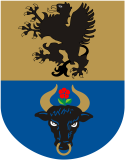 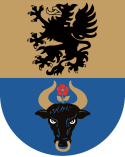 Cel strategiczny 4: Rozwój postaw aktywności, ustawicznej edukacji i podmiotowości obywateli  powiatu
Liceum Ogólnokształcące w Czersku (LO w Czersku) - Innowacje pedagogiczne: klasa mundurowa i klasa pedagogiczno-psychologiczna
ZSP w Brusach - Innowacja w zakresie nauczania języka polskiego w liceum
„Strategia Rozwoju Powiatu Chojnickiego do roku 2025”
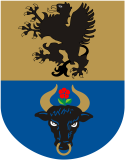 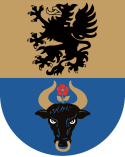 Cel strategiczny 4: Rozwój postaw aktywności, ustawicznej edukacji i podmiotowości obywateli  powiatu
Cel średniookresowy: Poprawa bazy edukacyjnej i jej wyposażenia poprzez wprowadzanie innowacyjnego modelu nauczania opartego na przyroście kompetencji uczniów
Działania: 
Analiza potrzeb i uzupełnienie wyposażenia edukacyjnego szkół (pracownie, pomoce dydaktyczne, biblioteki multimedialne itp.)
 Rozwój bazy edukacyjnej i sportowej, w tym:
Budowa sal sportowych (Chojnice – II LO – ul. Świętopełka, ZSP - ul. Angowicka, T nr 2 – ul. Dworcowa, T nr 3 - ul. Sukienników, LO Czersk)
Modernizacja istniejących budynków oświatowych
„Strategia Rozwoju Powiatu Chojnickiego do roku 2025”
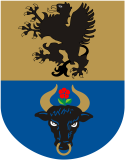 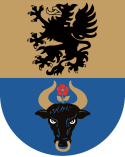 Cel strategiczny 4: Rozwój postaw aktywności, ustawicznej edukacji i podmiotowości obywateli  powiatu
Realizacja:
Budowa sal sportowych – w trakcie realizacji jest dokumentacja projektowa na budowę budynku edukacyjnego, wielofunkcyjnego przy ul. Świętopełka w Chojnicach obejmująca salę sportową, salę fitness, siłownię oraz 3 sale dydaktyczne – laboratoria
Modernizacja istniejących budynków oświatowych – w trakcie realizacji są prace projektowe obejmujące adaptację poddaszy w budynku CKZiU w Chojnicach na pomieszczenia dydaktyczne
II Liceum Ogólnokształcące w Chojnicach (LO w Chojnicach) - Analiza potrzeb na bieżąco; uzupełnianie wyposażenia edukacyjnego w ramach posiadanych środków; adaptacja poddasza na salę dydaktyczno-teatralną
ZS w Chojnicach - Przeprowadzono analizę potrzeb wynikającą z wprowadzenia nowej podstawy programowej szkolnictwa zawodowego i uzupełniono wyposażenie pracowni przedmiotów zawodowych, tj. komputery, drukarki, projektory multimedialne, kasy fiskalne, wagi, metkownice
„Strategia Rozwoju Powiatu Chojnickiego do roku 2025”
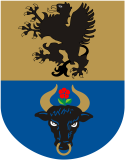 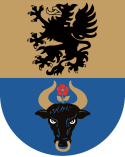 Cel strategiczny 4: Rozwój postaw aktywności, ustawicznej edukacji i podmiotowości obywateli  powiatu
ZSP1 w Chojnicach - Przeprowadzono analizę wyposażenia niezbędnego do realizacji podstawy programowej w zawodach oraz przeprowadzania egzaminów potwierdzających kwalifikacje w zawodzie; zakupiono lub pozyskano z programu „Pomorskie - dobry kurs na edukację” następujące wyposażenie: dla zawodu technik informatyk zakupiono komputery osobiste wraz z urządzeniami peryferyjnymi i niezbędnym osprzętem i narzędziami, dla zawodu technik elektryk zakupiono narzędzia pomiarowe, narzędzia i osprzęt elektryczny, dla zawodu technik mechatronik pozyskano zestawy do ćwiczeń z pneumatyki, zestaw do ćwiczeń z hydrauliki, model linii produkcyjnej oraz sterownik PLC, dokonano zakupu osprzętu do pneumatyki, zestawu do ćwiczeń z pneumatyki oraz sterownika PLC i sprężarek; analizując możliwości przeprowadzenia egzaminów kwalifikacyjnych przeprowadzono modernizację sali lekcyjnej adaptując ją na miejsce przeprowadzania egzaminów praktycznych; wymieniono posadzkę, położono nowe instalacje oraz wykonano stanowiska egzaminacyjne z płytami montażowymi
„Strategia Rozwoju Powiatu Chojnickiego do roku 2025”
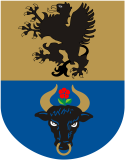 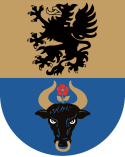 Cel strategiczny 4: Rozwój postaw aktywności, ustawicznej edukacji i podmiotowości obywateli  powiatu
ZSP2 w Chojnicach - Dokonano zakupu: podręczników szkolnych, książek, pomocy do technik fryzjerstwa, tablic szkolnych magnetycznych suchościeralnych, projektora multimedialnego, klimatyzatorów, pomocy do tech. Mechanicznej; wykonano: roboty malarskie, montaż klimatyzatorów, montaż rolet wewnętrznych
CKZiU - Wprowadzenie kwalifikacji w zawodach i przeprowadzanie egzaminów kwalifikacyjnych (również dla realizowanych Kwalifikacyjnych Kursów Zawodowych) wymusiło konieczność uzupełnienia wyposażenia posiadanych pracowni oraz tworzenia nowych pracowni, np. pracownie kosmetologii oraz zabiegów pielęgnacyjnych, pracownia do wykonywania napraw wyposażona w podnośnik dwukolumnowy, pracownia do diagnozowania i napraw elektrycznych i elektronicznych podzespołów pojazdów samochodowych; adaptacja pomieszczenia obecnej pracowni spawalniczej i przystosowanie jej do prowadzenia zajęć kształcenia zawodowego dla zawodu „Monter sieci instalacji i urządzeń sanitarnych” gdzie do realizacji zajęć dydaktycznych są wykorzystywane modele różnych rodzajów instalacji, które placówka pozyskała; modernizacja posiadanych stanowisk egzaminacyjnych i przystosowania do przeprowadzania egzaminów zewnętrznych przez OKE w Gdańsku
„Strategia Rozwoju Powiatu Chojnickiego do roku 2025”
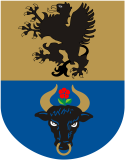 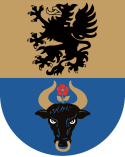 Cel strategiczny 4: Rozwój postaw aktywności, ustawicznej edukacji i podmiotowości obywateli  powiatu
ZSP w Malachinie - 100% nauczycieli, w tym uczący przedmiotów zawodowych, zostało wyposażonych w laptopy i pendrive, we wszystkich pomieszczeniach szkoły jest dostęp do Internetu, we wszystkich 14 salach dydaktycznych są projektory multimedialne, w 4 salach lekcyjnych tablice interaktywne, z dodatkowych środków pozyskanych ze Starostwa Powiatowego w Chojnicach zakupiono 20 laptopów do pracowni ekonomicznej, pozyskano lub zaktualizowano oprogramowanie specjalistyczne dla przedmiotów zawodowych oraz na potrzeby egzaminów w zawodach
LO w Czersku - Pomoce z unijnego Programu Operacyjnego „Zrównoważony rozwój sektora rybołówstwa i nadbrzeżnych obszarów rybackich PO RYBY 2007-2013"; utworzenie Czerskiego Młyna Wiedzy i Techniki – laboratorium biologiczno-chemiczno-fizyczno-informatyczne, w ramach którego zakupiono wyposażenie; rozwój bazy edukacyjnej i sportowej: boisko sportowe
„Strategia Rozwoju Powiatu Chojnickiego do roku 2025”
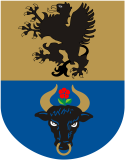 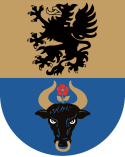 Cel strategiczny 4: Rozwój postaw aktywności, ustawicznej edukacji i podmiotowości obywateli  powiatu
T2 w Chojnicach - Modernizacja parteru budynku: wymiana instalacji elektrycznej, prace wykończeniowe
T3 w Chojnicach - Systematyczne uzupełnianie wyposażenia edukacyjnego niezbędnego do realizacji procesu dydaktycznego; zakupiono: projektory, drukarki, ekrany i uchwyty, głośniki, karty pamięci do komputerów, sprzęt sportowy (piłki), radioodtwarzacze, karty pamięci i czytniki kart pamięci do aparatu fotograficznego, tła fotograficzne, statyw oświetleniowy, stół bezcieniowy, parasolki  fotograficzne, lampy błyskowe  z oprawkami; zostały przeprowadzone drobne prace konserwacyjne
ZSP w Brusach - Utworzenie dwóch pracowni językowych (jednej samodzielnej, drugiej na bazie pracowni komputerowej)
„Strategia Rozwoju Powiatu Chojnickiego do roku 2025”
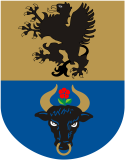 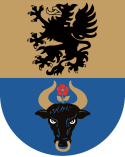 Cel strategiczny 4: Rozwój postaw aktywności, ustawicznej edukacji i podmiotowości obywateli  powiatu
Cel średniookresowy: Wspieranie rozwoju szkolnictwa wyższego
Działania: 
Elastyczna oferta zgodna z zapotrzebowaniem rynku pracy
Lobbing na rzecz kierunków kształcenia
Realizacja:
Współpraca z PWSH Pomerania w ramach utworzenia wspólnego kierunku medycznego
„Strategia Rozwoju Powiatu Chojnickiego do roku 2025”
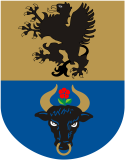 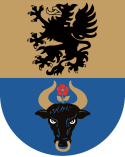 Cel strategiczny 4: Rozwój postaw aktywności, ustawicznej edukacji i podmiotowości obywateli  powiatu
Cel średniookresowy: Kreowanie pozytywnego wizerunku powiatu w regionie i wśród mieszkańców
Działania: 
Identyfikacja znanych osób pochodzących z powiatu chojnickiego
Mianowanie wybranych – wybitnych postaci ambasadorami powiatu
Realizacja:
Trwa weryfikacja znanych, wybitnych postaci pochodzących z powiatu chojnickiego, aby mianować je ambasadorami powiatu
„Strategia Rozwoju Powiatu Chojnickiego do roku 2025”
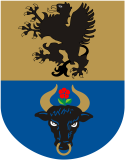 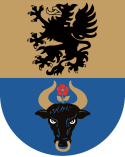 Cel strategiczny 5: Podniesienie poziomu życia mieszkańców powiatu
Cel średniookresowy: Zaktywizowanie samorządów gmin i powiatu do ściślejszej współpracy, z określeniem jednolitych zasad i obszarów współpracy
Działanie: Wspólne występowanie o dofinansowanie ze środków Unii Europejskiej itp.
Realizacja:
Realizacja wspólnych zadań w ramach ZPT i MOF
 
Cel średniookresowy: Przeciwdziałanie patologiom społecznym
Działanie: Wprowadzenie obowiązkowych zajęć w szkołach ponadgimnazjalnych z zakresu przeciwdziałania nikotynizmowi, narkomanii i alkoholizmowi
Realizacja:
Przeprowadzono debatę dla młodzieży ze szkół ponadgimnazjalnych ze specjalistami z zakresu przeciwdziałania nikotynizmowi, narkomanii i alkoholizmowi w ramach projektu pn.: „Powiat Chojnicki bezpiecznym i przyjaznym miejscem do nauki”
„Strategia Rozwoju Powiatu Chojnickiego do roku 2025”
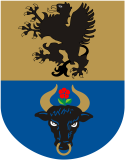 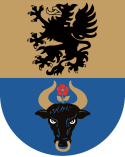 Cel strategiczny 5: Podniesienie poziomu życia mieszkańców powiatu
Cel średniookresowy: Rozszerzenie zakresu funkcjonowania szpitala powiatowego
Działanie: Rozbudowa szpitala i tworzenie nowych oddziałów, rozbudowa kardiologii, diabetologii i in.
Realizacja:
Utworzenie oddziału diabetologii w Szpitalu Specjalistycznym w Chojnicach w ramach ZPT
 
Cel średniookresowy: Rozwój opieki nad osobami starszymi i obłożnie chorymi
Działanie: Wdrożenie systemów opieki domowej
Realizacja:
Rozbudowa istniejącej bazy opieki długoterminowej w powiecie chojnickim i człuchowskim oraz teleopieka w ramach ZPT